AGROCHEMICALSS
RITURAJ
Scientist-E
INTRODUCTION
Agrochemicals are chemical formulations that are generally used to control pests, pathogens, and supplying nutrients to the soil.

These chemicals, which include pesticides, herbicides, fungicides, and fertilizers, are designed to protect crops from pests, diseases, and weeds, while also enhancing soil fertility and crop yield.
Importance of Agrochemicals
The global population surpassing eight billion has created a pressing need to enhance food production on existing arable land. This has resulted in increased use of agrochemicals to reduce crop loss and improve yields. Major advantages of agrochemicals are:
Increased Agricultural Productivity
Economic Benefits
Pest and Disease Management
Nutrient Management
Weed Control 
Food Quality and Safety
Sustainable Agriculture
Importance of Quality and Standardization of agrochemicals
Crop Yield and Quality
Effectiveness: High-quality agrochemicals are more effective in controlling pests, diseases, and weeds, leading to higher crop yields and better quality produce.
Consistency: Standardized agrochemicals ensure consistent performance across different batches, providing reliable results for farmers.
  Economic Efficiency
Cost-Effectiveness: High-quality, standardized products often provide better value for money due to their enhanced efficacy and reduced need for frequent applications.
Market Confidence: Farmers and agricultural businesses are more likely to invest in and use products from reputable sources, contributing to a stable and predictable market.
Importance of Quality and Standardization of agrochemicals
Research and Development
Innovation: Standardized quality allows for more reliable research and development, as it provides a consistent base for testing new formulations and technologies.
Improvement: Continuous improvements in quality standards drive innovation, leading to more effective and environmentally friendly agrochemical solutions.
Compliance and Trade
Regulatory Compliance: Adhering to quality standards ensures compliance with local and international regulations, facilitating smoother trade and export processes.
Global Standards: Standardization helps in meeting global agricultural practices and standards, which is crucial for accessing international markets.
Types of Agrochemicals - Major
Pesticides
Fertilizers
Pesticides
What are Pesticides?
Guide for handling cases of pesticide poisoning as per IS 4015:1998 defines pesticides as follows:
Pesticide means any substance or mixture of substances intended for preventing, destroying, controlling or mitigating any pest including vectors of human or animal diseases, unwanted species of plants or animals causing harm during or otherwise interfering with the production, processing, storage; transport or marketing of food, agricultural commodities, wood and wood products or animal foodstuffs or which may be administered to animals for the control of insects, arachnids or other pests in or on their bodies. 
The term includes substances intended for use as a plant growth regulator, defoliant, desiccant, or agent for thinning fruit or preventing the premature fall of fruit, and substances applied to crops either before or after harvest to protect the commodity from deterioration during storage and transport.
BIS Standards for Pesticides
Bureau of Indian Standards has published 316product standards for Pesticides.
FAD 1 Sectional Committee
Types of Pesticides as Per IS 4015:1998
Based on the type of pests against which it is used(Clause 4.1).

Classification According to Chemical Structure(Clause 4.2)

Classification of Pesticides Based on Acute Toxicity Under the
   Insecticides Rules, 1971 (Clause 4.3) 

Classification of Pesticides by Hazard as per WHO Recommendation(Clause 4.4)
Based on the type of pests
Clause 4.1.1 - Insecticides: Substances or mixtures of substances used for the control of insects (e.g., BHC, DDT, Malathion).

Clause 4.1.2 - Fungicides: Substances or mixtures of substances used for the control of fungi (e.g., Carbendazim, Copper oxychloride, Mancozeb).

Clause 4.1.3 - Acaricides: Substances or mixtures of substances used for the control of mites (e.g., Dicofol and Chlorobenzilate).

Clause 4.1.4 - Rodenticides: Substances or mixtures of substances used for the control of rats, mice, and other rodents (e.g., Zinc phosphide, Warfarin, Bromadialone).

Clause 4.1.5 - Fumigants: Substances or mixtures of substances used in the control of insects or other pests by fumigation (e.g., Methyl bromide, Ethylene dibromide).
Types of Pesticdes as Per IS 4015:1998
Clause 4.1.6 - Molluscicides: Substances or mixtures of substances used for the control of slugs and snails (e.g., Metaldehyde, Fentin acetate).

Clause 4.1.7 - Nematicides: Substances or mixtures of substances used for the control of nematodes (e.g., Aldicarb).

Clause 4.1.8 - Plant Growth Regulators: Substances or mixtures of substances applied with the objective of regulating or enhancing the growth and development of plants (e.g., Alpha naphthyl acetic acid, Ethepon, Gibberellic acid).

Clause 4.1.9 - Herbicides: Substances or mixtures of substances used for the control of weeds (e.g., 2,4-D, isoproturon, Paraquat).
Classification According to Chemical Structure
Clause 4.2.1 - Organochlorine:
 Examples: BHC, DDT, Lindane, Endosulfan.

Clause 4.2.2 - Organophosphorus:
  Examples: Chlorpyriphos, Diazinon, Dichlorvos, Phorate.

Clause 4.2.3 - Carbamate:
 Examples: Aldicarb, Benthiocarb, Carbofuran.

Clause 4.2.4 - Pyrethroids:
  Examples: Allethrin, Alphamethrin, Cypermethrin.

Clause 4.2.5 - Coumarins/Indandiones (Anticoagulants):
 Examples: Bromadialone, Coumachlor, Warfarin.

Clause 4.2.6 - Halogen Fumigants:
Examples: Methyl bromide, Ethylene dibromide, Carbon tetrachloride mixture.
Classification According to Chemical Structure
Clause 4.2.7 - Cyanide Fumigants:
 Examples: Sodium cyanide, Calcium cyanide.

Clause 4.2.8 - Phosphine Fumigants:
 Examples: Aluminium phosphide, Zinc phosphide.

Clause 4.2.9 - Organic Acids Including Chlorophenoxy Group and Phenolic Compounds:
 Examples: 2,4-D, Dinocap.

Clause 4.2.10 - Inorganic and Organometallic (Arsenicals, Mercurials, Copper Compounds):
 Examples: Ethyl mercury chloride, Phenyl mercury acetate, Copper oxychloride.

Clause 4.2.11 - Pthalamide Fungicides:
 Examples: Captafol, Captan.

Clause 4.2.12 - Thiocarbamates:
 Examples: Cartap Hydrochloride, Chlorothalonil, Thiram, Zineb.

Clause 4.2.13 - Miscellaneous:
 Examples: Nicotin Sulphate
Classification of Pesticides Based on Acute Toxicity Under the Insecticides Rules, 1971
Extremely Toxic Pesticides
Oral LD50 in Rats: 1 - 50 mg/kg
Dermal LD50 in Rats: 1 - 200 mg/kg
Label Statement:
"Keep out of the reach of children."
"If swallowed or if symptoms of poisoning occur, call a physician immediately."
Probable Lethal Dose for 70 kg Person: A taste (less than 7 drops) to one teaspoon.
Note
The median lethal dose (or LD50) is defined as the dose of a test substance that is lethal for 50% of the animals in a dose group.
Classification of Pesticides Based on Acute Toxicity Under the Insecticides Rules, 1971
Highly Toxic Pesticides
Oral LD50 in Rats: 51 - 500 mg/kg
Dermal LD50 in Rats: 201 - 2000 mg/kg
Label Statement: "Keep out of the reach of children."
Probable Lethal Dose for 70 kg Person: Between 5 to 30 ml.
Classification of Pesticides Based on Acute Toxicity Under the Insecticides Rules, 1971
Moderately Toxic Pesticides
Oral LD50 in Rats: 501 - 5000 mg/kg
Dermal LD50 in Rats: 2001 - 20000 mg/kg
Label Statement: "Keep out of the reach of children."
Probable Lethal Dose for 70 kg Person: Between 30 ml to 475 ml.
Classification of Pesticides Based on Acute Toxicity Under the Insecticides Rules, 1971
Slightly Toxic Pesticides
Oral LD50 in Rats: More than 5000 mg/kg
Dermal LD50 in Rats: More than 20000 mg/kg
Label Statement: Typically, no specific statement required.
Probable Lethal Dose for 70 kg Person: More than 475 ml.
Common Names  of Pesticides
What are the Principles For Selection of common Names of pesticides?
What abbreviation is to be used for depicting a particular type of pesticide ?
What is the Chemical formula of the pesticide?
IS 885:1994 provide an alphabetical list of common names for pesticides and other agrochemical(excluding fertilizers), together with their corresponding chemical names, structural and molecular formulae and use.
What is a technical grade pesticide?
Technical grade pesticides are relatively pure active ingredients, used to prepare formulations. TC is usually ≥900 g/kg active ingredient with solvent(s) removed during synthesis and no solvent added subsequently; TK contains <900 g/kg active ingredient and may contain solvents or diluents.
(Source :FAO)




TC=Technical material			TK=Technical concentrate
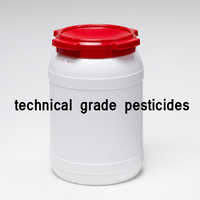 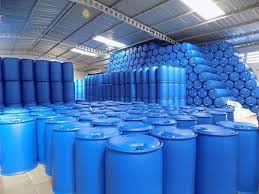 What is a good TC/TK?
Correct physical appearance Not less than the minimum content of active ingredient

 Not more than the maximum content of "relevant impurities”
Acceptable physical properties, if applicable
Types of Formulations
Dust-pesticides prepared as dry fine particles. Eg- Specification for malathion dusting powders (IS 2568)
Granules(G)-pesticides prepared as large dry particles. Eg- Kitazin, granules (IS 13789)
Wettable powders (WP)-consists of finely divided particles with other substances that enable the powder to be mixed with water to form stable suspension.Eg- Ferbam wettable powders (IS 12562)
Emulsifiable concentrate (EC)-dissolved in an organic solvent to which emulsifier is added to enable proper mixing. Ex. Specification for malathion emulsifiable concentrates (IS 2567)
Dry bait pesticides-mixed with edible products to form dry pellets which are attractive to pests. Eg-Klerat.
Smokes-it is mixed with an oxidant and combustible material, which generates hot gas. Eg- Allethrin - Mosquito coils (IS 13438)

IS 6940 – under revision at WC stage (Doc: FAD 01(25870)WC) – covers glossary, different formulations and associated test parameters and their test method.
Analyses of pesticide formulations is critical in the backdrop of availability of quality pesticide market for ultimate benefit of farmers and ecosystem health.

In India, 946 pesticides are registered of which includes insecticides, fungicides, herbicides, nematicides.(http://ppqs.gov.in>divisions>cib-rc-registerd products).




Pesticide formulation analysis main moto to find the substandard pesticide in the pesticide market.
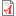 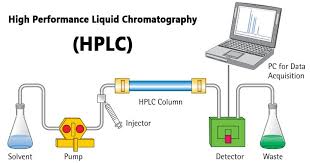 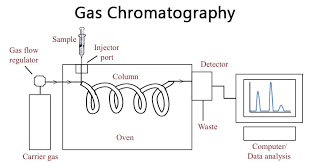 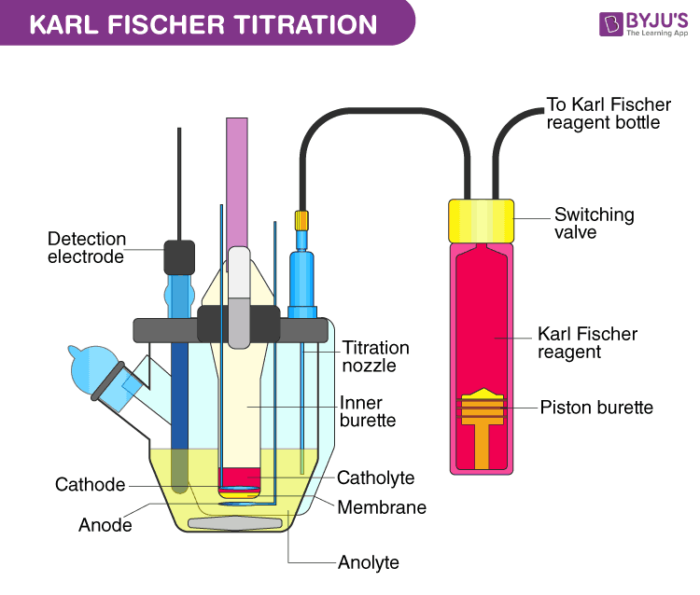 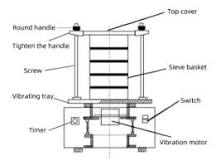 TECHNIQUES USED IN  PESTICIDE ANALYSIS
Major Indian pesticides and their BIS specifications
FERTILIZERS
Fertilizer, natural or artificial substance containing the chemical elements that improve growth and productiveness of plants. Fertilizers enhance the natural fertility of the soil or replace chemical elements taken from the soil by previous crops.
Types of Fertilizers – FAD 7 Sectional Committee
Nitrogenous fertilizers
Phosphorus fertilizers
Potash fertilizers
Biofertilizers
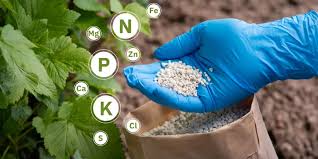 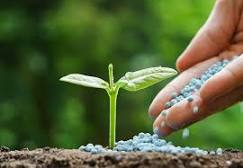 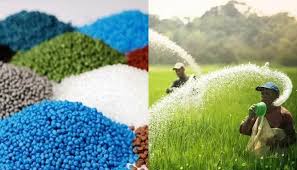 BIOFERTILIZERS
Definition
In India, biofertilizer refers to the use of microorganisms to meet nutritional needs, whereas in other countries, the term microbial bioinoculant is used (Mitter et al., 2021). 
Biofertilizers are bio-based organic fertilizers that either could be from plant or animal sources or from living or dormant microbial cells that have the potential to improve the bioavailability and bioaccessibility of nutrient uptake in plants (Lee et al., 2018; Abbey et al., 2019).
Biofertilizers are generally applied in solid or dry forms, which are prepared after packing on suitable carriers such as clay minerals, rice bran, peat, lignite, wheat bran, humus, and wood charcoal.
Benefits
The benefits of biofertilizers include :
low cost, 
enhanced nutrient availability, 
improved soil fertility, 
protect plants from soil-borne pathogens, 
sustainable agricultural production, 
enhanced biotic and abiotic stress tolerance, 
promote phytohormone production,
 improve soil health, 
causing less environmental pollution, and its continued use 
improves the fertility of soil considerably (Chaudhary et al., 2021, 2022a).
Specification related to biofertilizers
CHALLENGES OF AGROCHEMICAL INDUSTRIES
Regulatory pressures: Companies must stay updated with changing regulations and ensure their products meet safety standards.
Environmental impact: The industry faces increasing pressure to develop and use products that are more environmentally friendly and sustainable.
Health Concerns:  ongoing concerns about the potential health risks associated with agrochemicals, including links to cancer and other illnesses. The industry must address these concerns through research and transparent communication.
Public Perception: The industry needs to work on improving its image through responsible practices and effective communication.
Innovation and R&D Costs: Developing new agrochemical products requires significant investment in research and development. The industry must balance innovation with cost-effectiveness, particularly as new technologies and stricter regulations emerge.
6. Resistance Management: The overuse of agrochemicals can lead to resistance in pests and weeds, reducing their effectiveness and requiring the development of new products or alternative methods of pest control.
7. Climate Change: Climate change affects agricultural patterns and pest dynamics, which in turn impacts the effectiveness and necessity of certain agrochemicals. The industry must adapt to these changes and develop products suited to new conditions.
8. Economic Pressures: Fluctuations in commodity prices and agricultural market conditions can affect the demand for agrochemicals. Economic instability in farming communities can also impact purchasing decisions.
9. Supply Chain Issues: The production and distribution of agrochemicals involve complex supply chains that can be vulnerable to disruptions, such as raw material shortages or logistical challenges.
10. Ethical and Social Responsibility: There is increasing pressure on the industry to act ethically and support social responsibility initiatives. This includes ensuring fair labor practices, contributing to community development, and promoting sustainable agricultural practices.
HOW BIS CAN COLLABORATE WITH AGROCHEMICAL INDUSTRY TO MEET THE CHALLENGES
Develop and Update Standards
Certification and Quality Assurance
Promote Sustainable Practices
Training and Capacity Building
Research and Innovation Support:
Stakeholder Engagement
Monitoring and Enforcement
Consumer Awareness and Education
9. Harmonization with International Standards
10.Feedback Mechanisms
By working closely with the agrochemical industry, BIS can help ensure that products are safe, effective, and environmentally sustainable, ultimately benefiting both the industry and the broader community
THANK YOU